Travail de cloche
Write a sentence which uses a direct object pronoun and an indirect object pronoun.
Bonjour!
mardi, le deux avril
Pourquoi tombons-nous?
Nous tombons pour apprendre comment se lever.
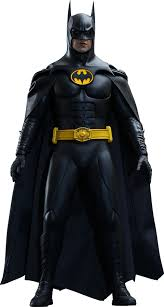 Sommes-nous prêts?

Nous sommes prêts !
The best view of the city of Quebec is from the ferry which crosses the St. Lawrence river from Quebec to Levis
Unit 7 Exam: Friday, April 6.
Write three sentences, each using a different adverb, which describe something you do.

Talk to three other students (none of whom are in the same row as you) and write sentences describing what they do. You must have three  different adverbs.
Le passé compsosé avec être
devenir				naÎtre					je
revenir				descender				tu
monter				entrer					elle
sortir					retourner				nous
venir					tomber				vous	
arriver				rester					ils
aller					mourir
partir					passer
rentrer
Write a sentence in the passé composé in which the direct object is plural and masculine.



Rewrite the sentence using a direct object pronoun.
Write a sentence in the passé compose in which the direct object is plural and feminine.


Rewrite the sentence using a direct object pronoun.
Write a sentence which has a direct object and an indirect object.



Replace the COD and the COI with an appropriate pronoun.
Devoirs
Billet de sortie

Draw the flag which shows the order of pronouns for sentences which have both a direct object pronoun and an indirect object pronoun.